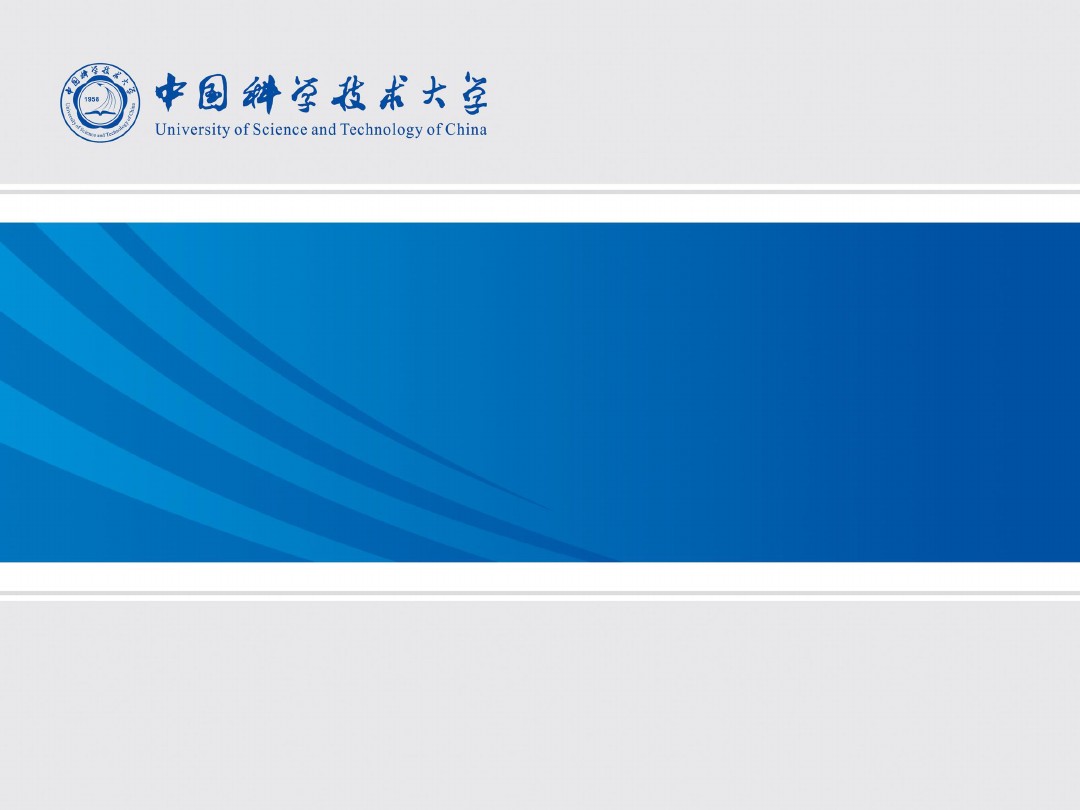 https://github.com/Letianwu/ZMCintegral
ZMCintegral 
---an easy to Use Python Package 
for Monte Carlo Integration on Multi-GPU Devices
WU Hongzhong, ZHANG Junjie, PANG Longgang, WANG Qun
To appear soon …
2018/11/4
zjacob@mail.ustc.edu.cn
1
Random Sampling within a Domain
2018/11/4
zjacob@mail.ustc.edu.cn
2
Random Sampling within a Domain
Uniform sampling is sufficient for “stable” domain regions.
Ineffective for multi-dimensional, rapid oscillating or high peaking functions.
Details of the integrands would be difficult to extract.
2018/11/4
zjacob@mail.ustc.edu.cn
3
Adaptive Importance Sampling:  Vegas as an example
Vegas, adaptively adjusts the number of points in each grid domain such that more points would be evaluated for anxious domains.
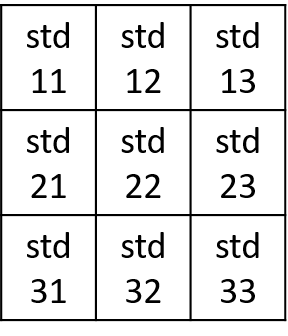 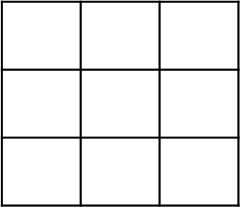 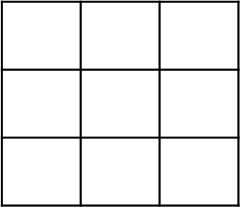 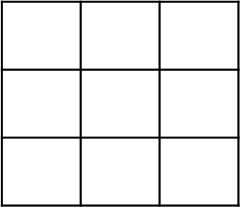 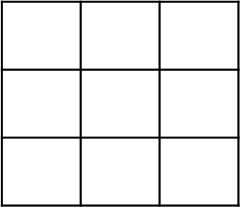 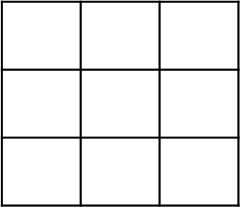 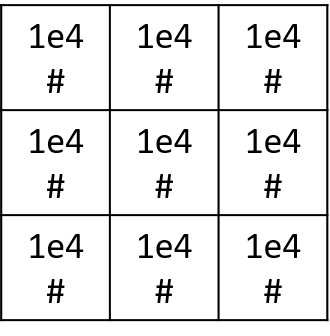 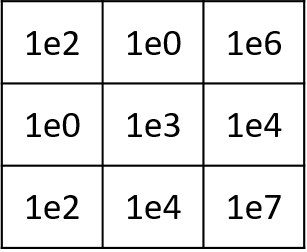 2018/11/4
zjacob@mail.ustc.edu.cn
4
Adaptive Importance Sampling:  ZMCintegral with Tensorflow-GPU backend
ZMCintegral amplifies the anxious domains iteratively, and with the benefit of GPU, it samples a huge amount of points in each domain， with a heuristic tree search.
Very easy to use
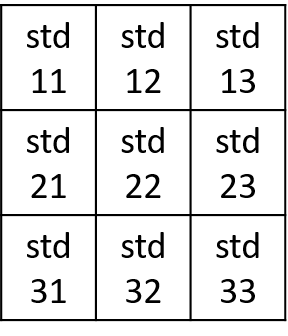 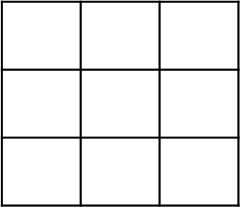 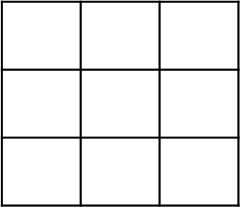 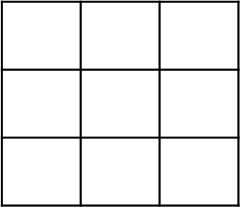 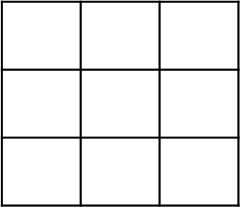 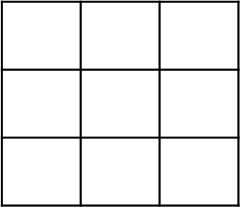 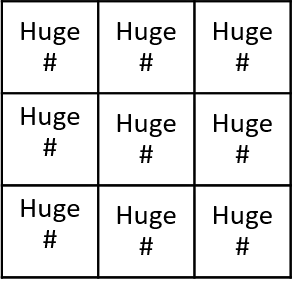 Huge amount (1,000,000,000) of points for each anxious domain
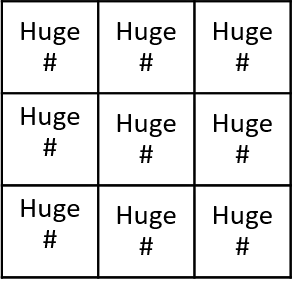 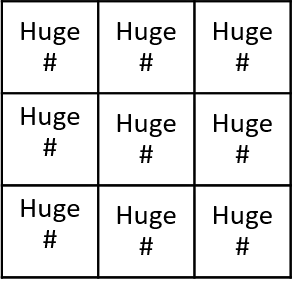 2018/11/4
zjacob@mail.ustc.edu.cn
5
Result:  ZMCintegral VS VEGAS
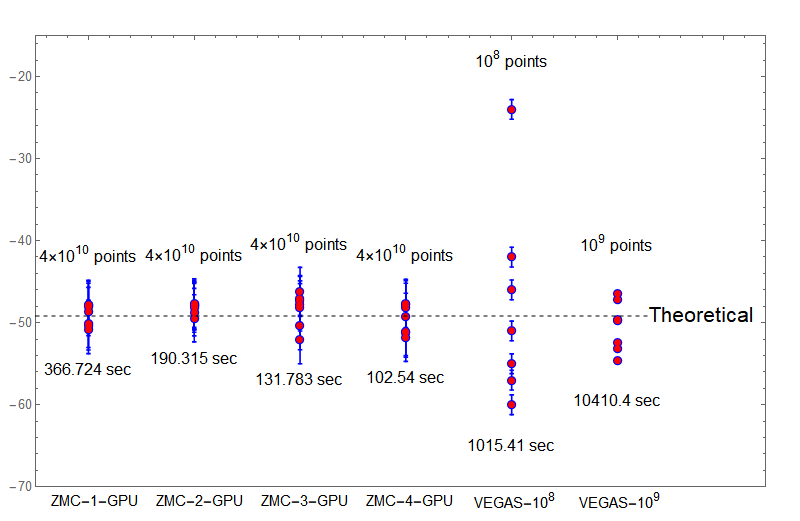 2018/11/4
zjacob@mail.ustc.edu.cn
6
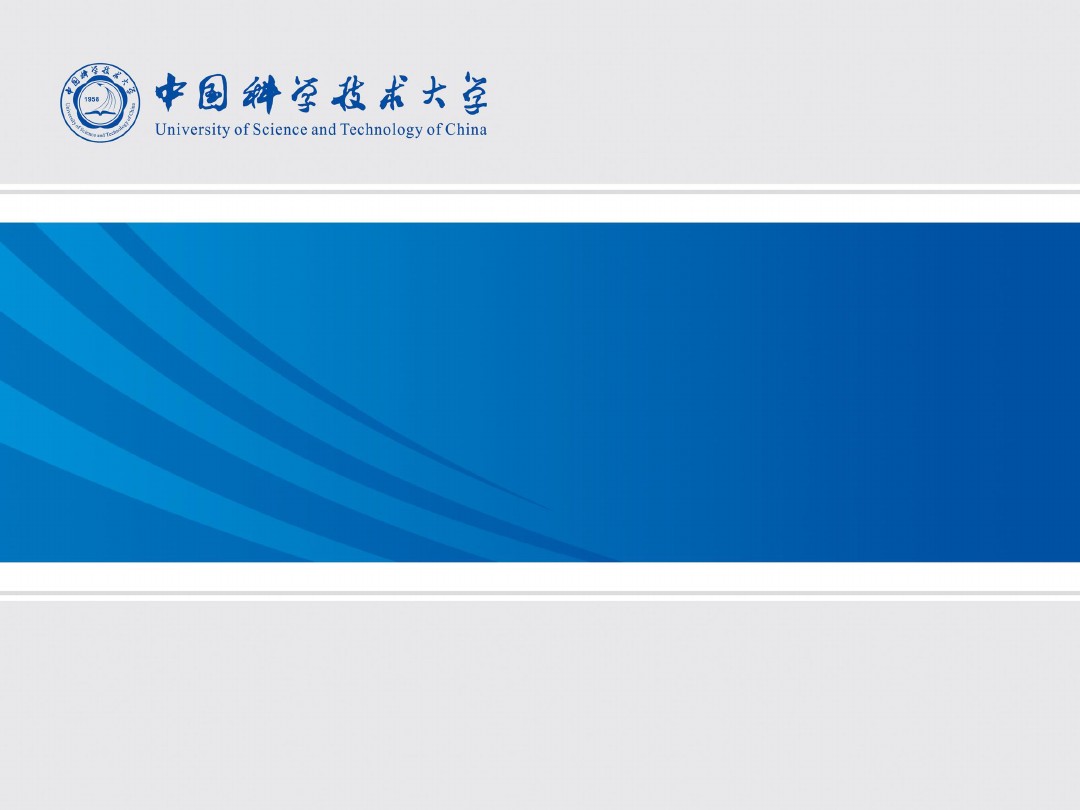 Thank you
ZHANG Junjie
2018/11/4
zjacob@mail.ustc.edu.cn
7